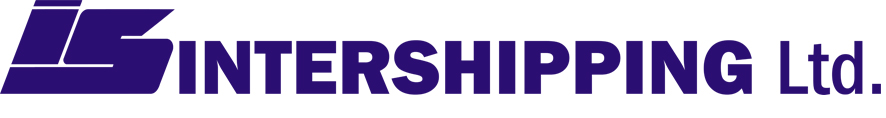 Development Opportunities
Becoming part of aTransport Logistics Network


Presented by Dimitar Ivanov, September 1-2 of 2016
International High Level Meeting SEE Co Modality 2016 in Plovdiv, BG
SEE Co Modality 2016
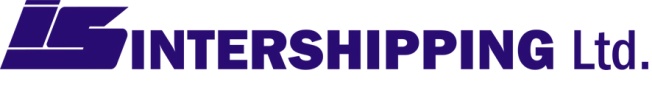 Previous Activities and Experience
River Transport Service:
from 2005 to 2013
four voyages per week
Sea Transport Service:
from 1995 to 2010
one voyage per week
SEE Co Modality 2016
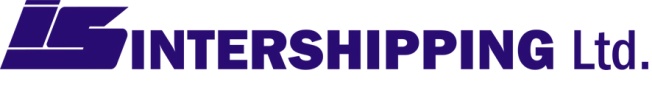 Previous Activities and Experience
Via Danube Project 
under the 
Marco Polo Programme
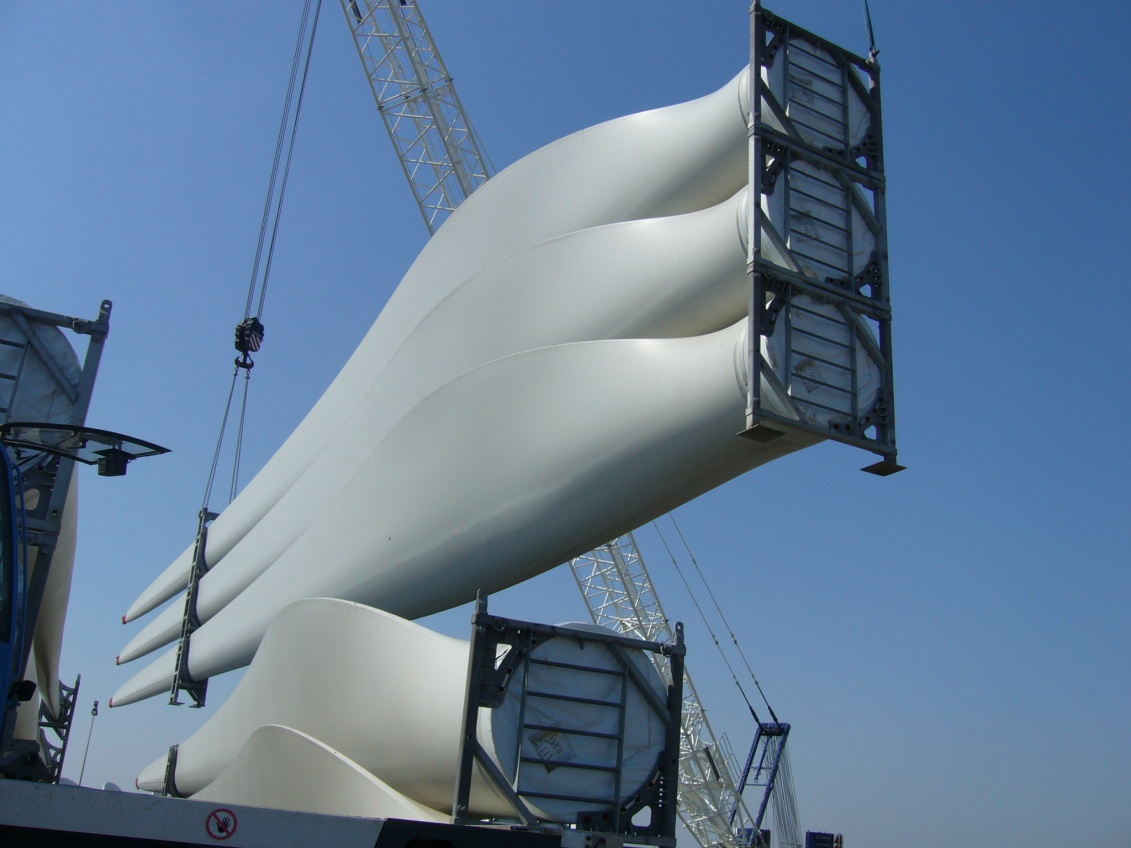 Warehousing and Forwarding 
of windmill components
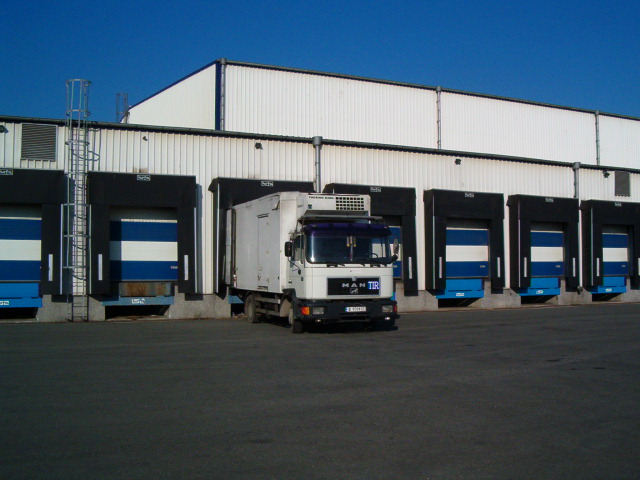 Food Deliveries to US&EU
Military bases in
Afghanistan
SEE Co Modality 2016
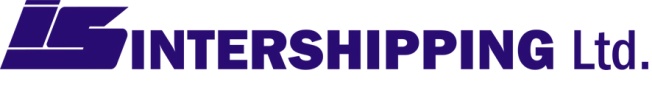 Burgas Property: Quick Details
more than 200 000 m2 total area, incl.
     20 000 m2 covered warehouses and offices
   100 000 m2 parking space
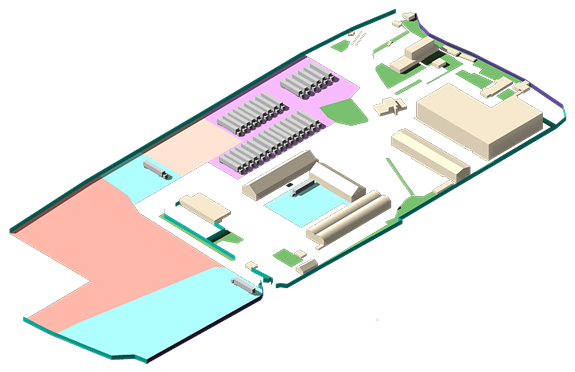 SEE Co Modality 2016
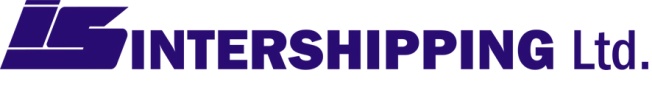 Burgas Property: Transport Mode Connections
Burgas 
Airport
Railroad
System
Road
Network
Port
Burgas
SEE Co Modality 2016
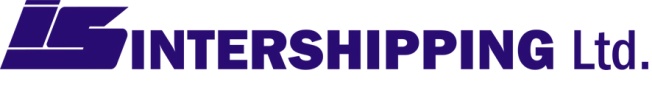 Burgas Property: Potential for Expansion
Burgas: one node from the Orient/East Med Core Corridor within the TEN-T
Expected 3x worldwide increase of the transportation demand by 2030  (Figure: OECD)
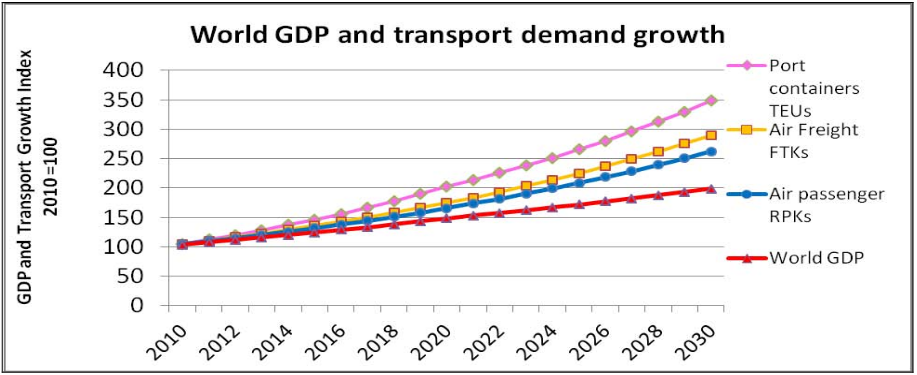 SEE Co Modality 2016
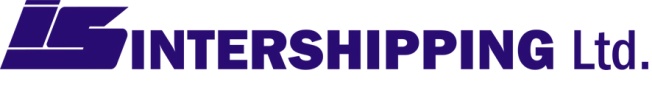 Vidin Property: Quick Details
River Port Terminal around 70 000 m2 total area, incl.
       4 000 m2 temporary customs warehouse (open)
       truck weighing scale
       gas station
       designed to handle two 
       river vessels simultaneously
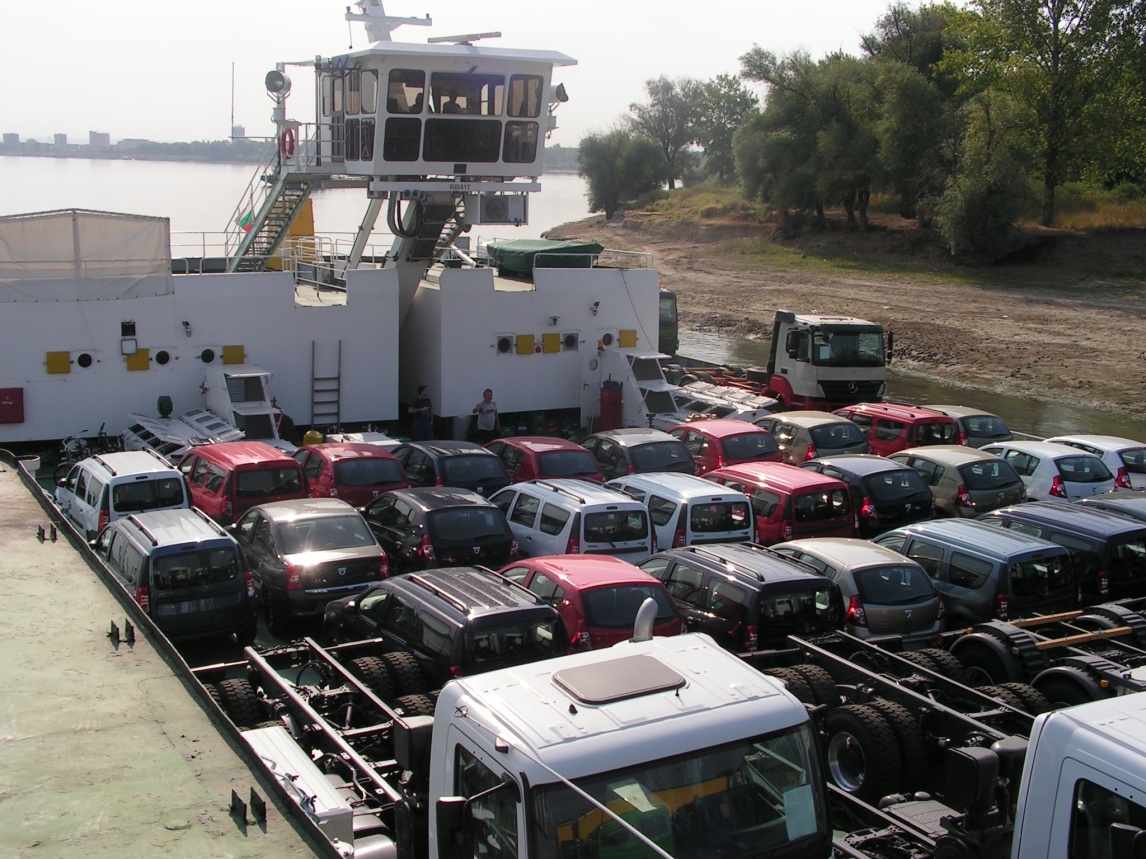 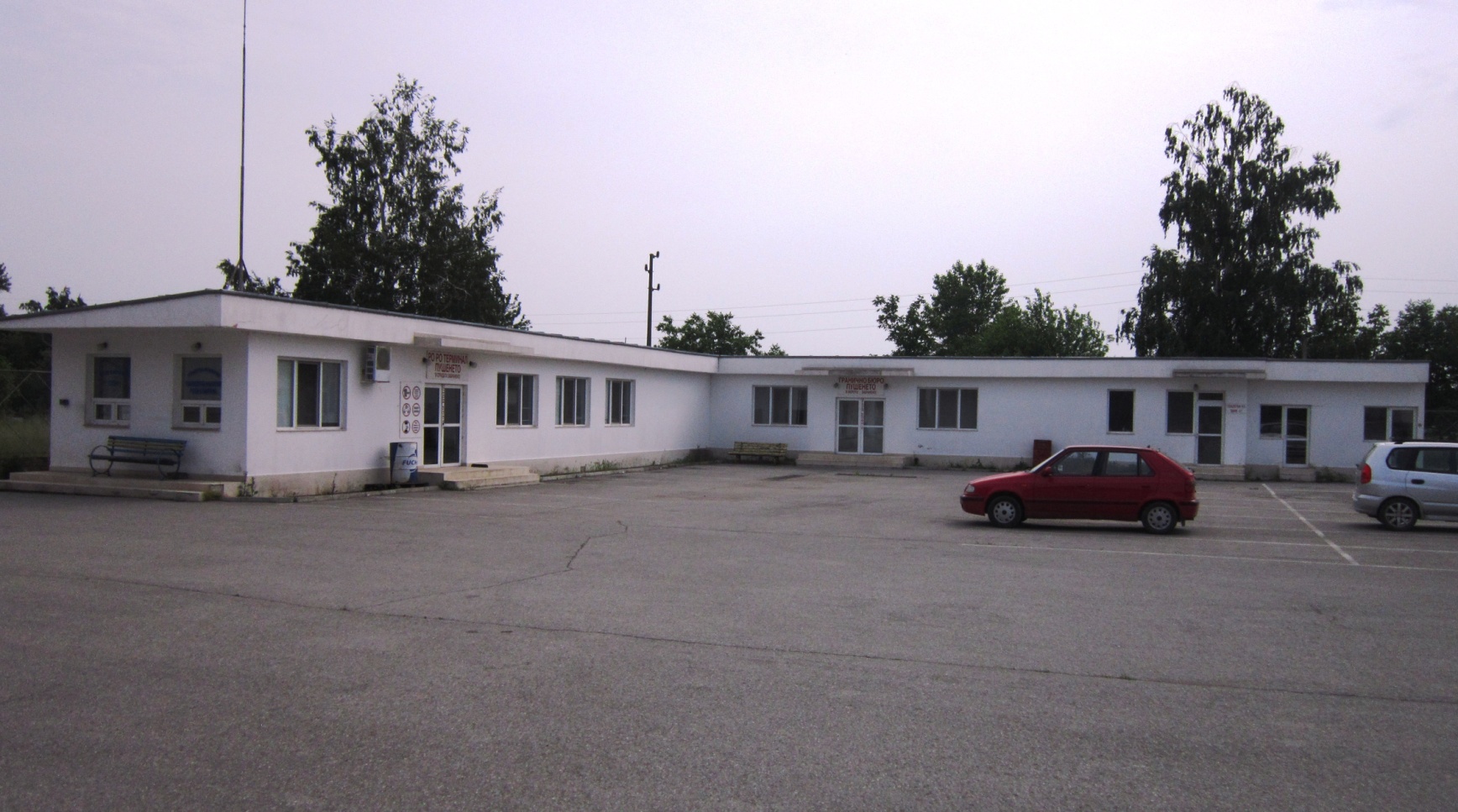 SEE Co Modality 2016
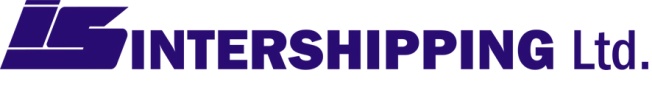 Working together for combined benefits
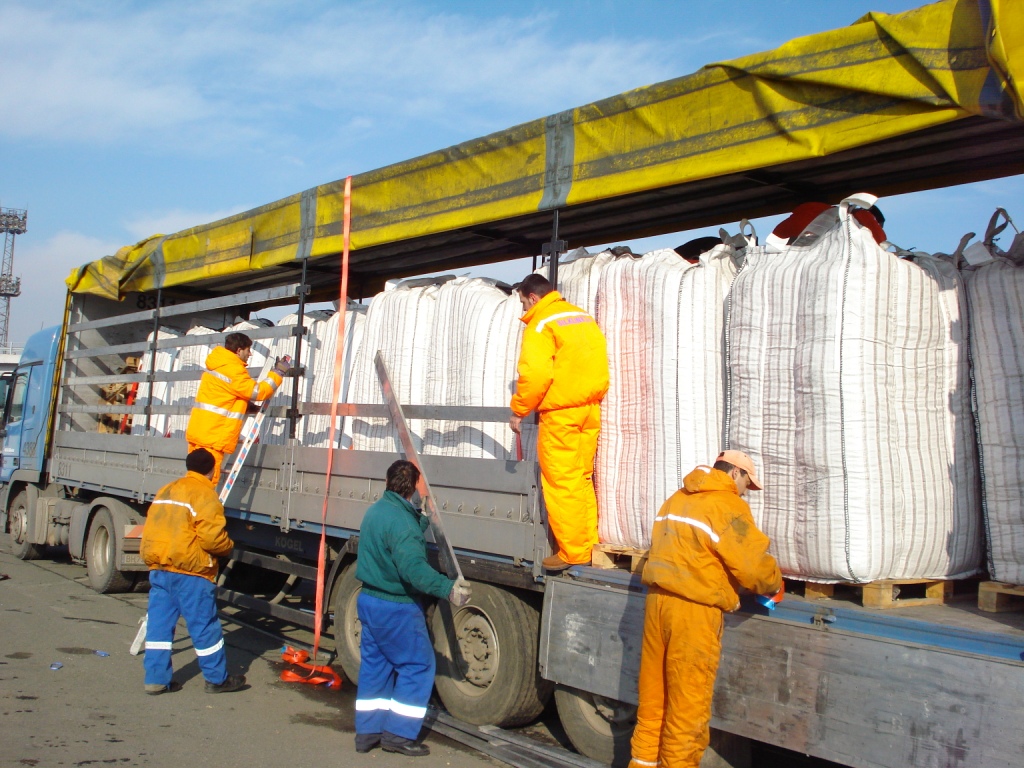 SEE Co Modality 2016
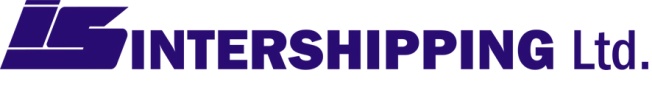 Thank you for your time!
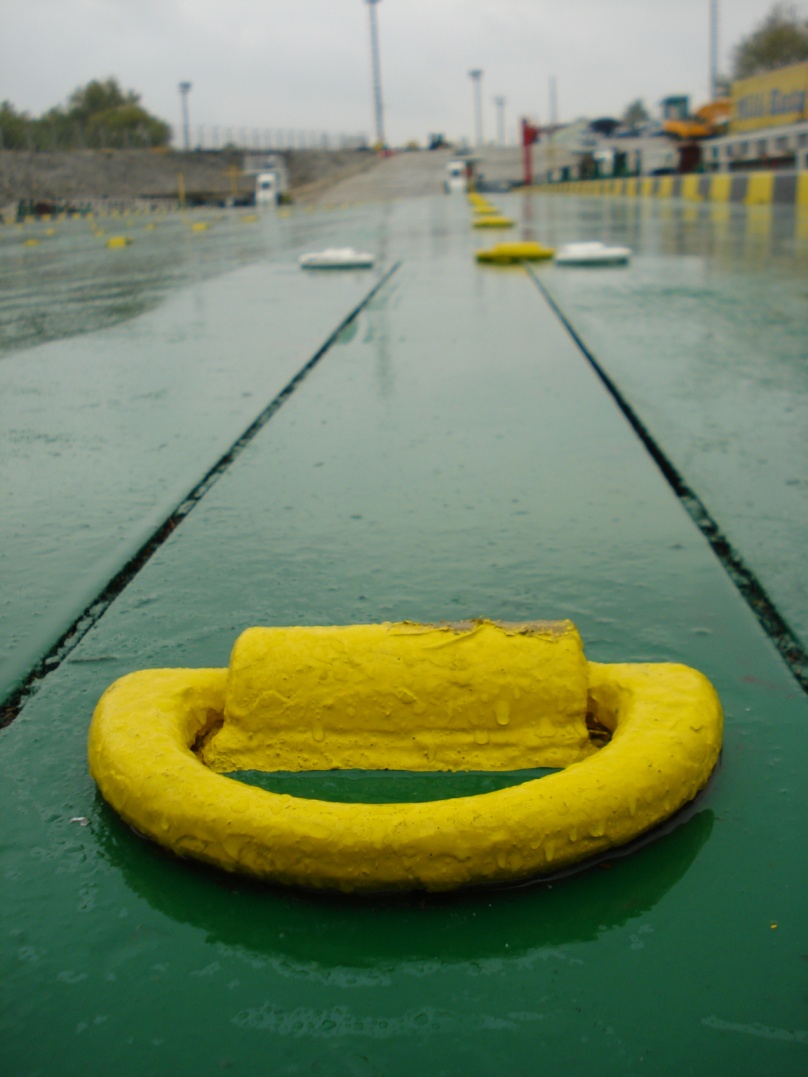 We are looking forward 
to hear from you!

For further information or interest, 
please don’t hesitate to contact us.
Contacts
Mail: 	DIvanov@intershipping.net
	ITomova@intershipping.net

Web:	www.intershipping.net